Государственное бюджетное  профессиональное учреждение 
«Новороссийский медицинский колледж»
Министерства здравоохранения Краснодарского края.
ПМ 04. МДК 04.02Безопасная среда для пациента и персоналаТема: «Защитная одежда ЛПУ».
Подготовил: 
Преподаватель
Панченко Ольга Константиновна.
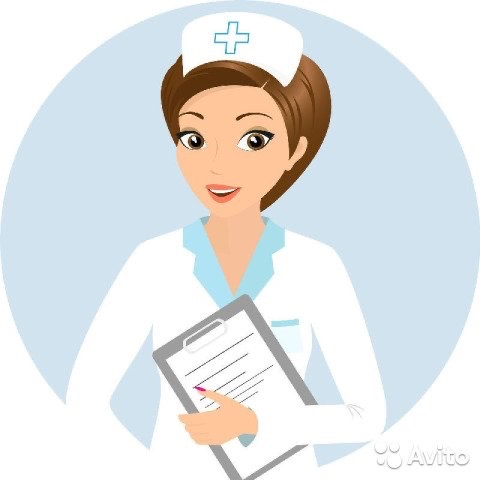 Медсестра - это образец чистоты и аккуратности. Медсестра имеет постоянный контакт с больными в любом лечебном учреждение, поэтому она должна постоянна следить за своим внешним видом.
Внешний вид медсестры.
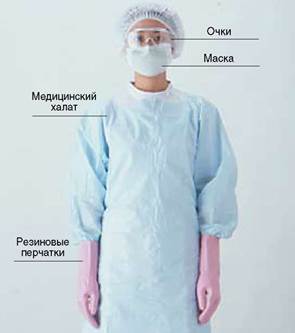 Одежда медсестры. Это установленная форма по нормам больницы, халат или брючный костюм, должен быть в идеальном состоянии. Чистая и отглаженная форма, удобная и бесшумная сменная обувь. Волосы должны быть чистыми и спрятаны под шапочку. А в процедурном кабинете, помимо шапочки, еще и маска и медицинские перчатки. Умеренность в косметике и парфюмерии. Украшения должны быть по минимуму, кольца и браслеты снимаются в начале рабочей смены. От медсестры не должны исходить никакие отталкивающие запахи. Будь то запах табака, парфюмерии или еды. Есть такие пациенты, у которых это может вызвать аллергическую реакцию. Все во внешнем виде медсестры должно олицетворять аккуратность и подтянутость, чтобы вызвать доверие пациента и позволить ему чувствовать себя спокойно в руках такой медсестры. 
Внешний вид медсестры - это оплот медучреждения и доверия пациентов.
Защитная одежда
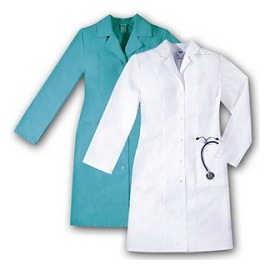 ХАЛАТЫ обеспечивают более полную защиту, но быстрее промокают и инфицируются. Применяя халаты и фартуки для ухода, необходимо ограничить их использование одной процедурной, после которой их следует сменить. 
ПЕРЧАТКИ (чистые или стерильные) – часть защитной одежды. Их надевают при: контакте с кровь, биологическими жидкостями; нарушении целостности кожи на руках м/с и(или) у пациента; необходимость работать с предметами, материалами или инструментами. 
Стерильные перчатки можно надевать без посторонней помощи.
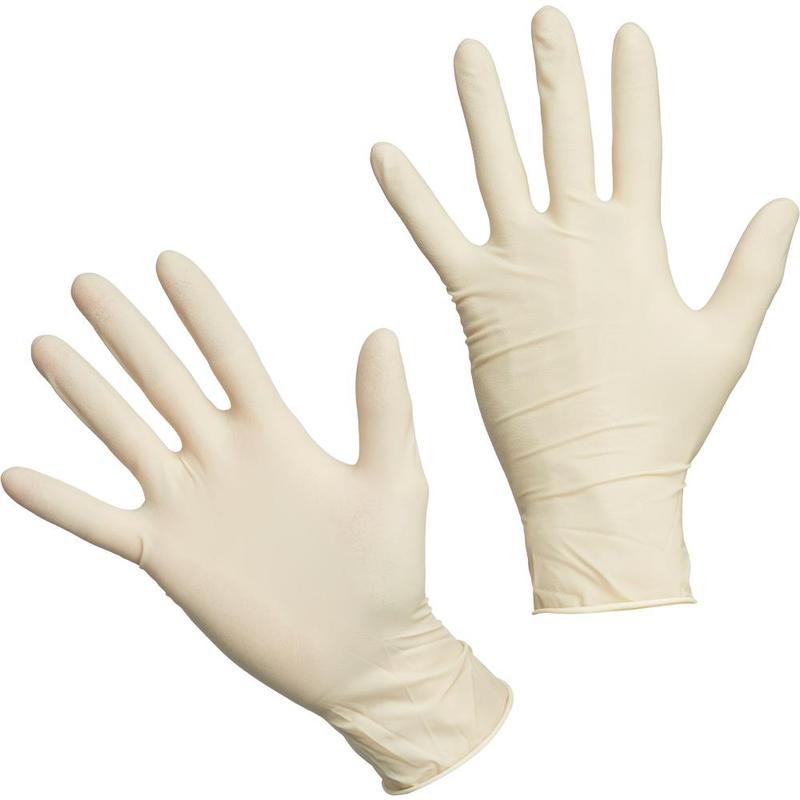 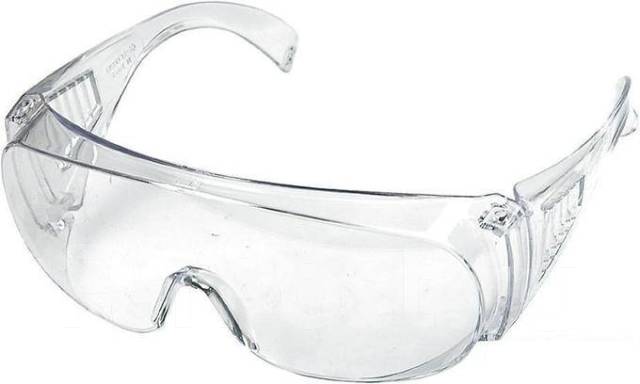 МАСКИ обеспечивают минимальную защиту от микроорганизмов, передающихся воздушно-капельным путем. Маску все равно следует надевать, но носить непрерывно можно не более 2ч. 
ОБУВЬ И МЕДИЦИНСКИЕ ШАПОЧКИ не защищают от инфекции, но предотвращает распространение инфекции в ЛПУ. 
ЗАЩИТНЫЕ ОЧКИ И ЩИТКИ могут защитить глаза, нос, рот от попадания в них крови и др. биологической жидкости. 
Пользуясь защитной одеждой, важно правильно снять ее, чтобы не загрязнить свои руки, одежду и окружающие предметы!
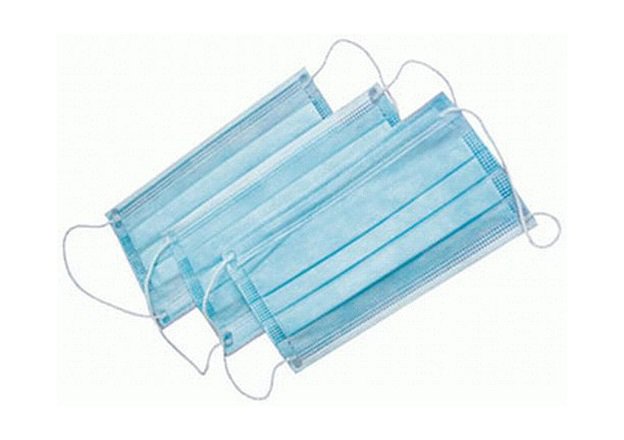 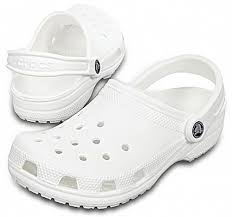 Как должна выглядеть медсестра
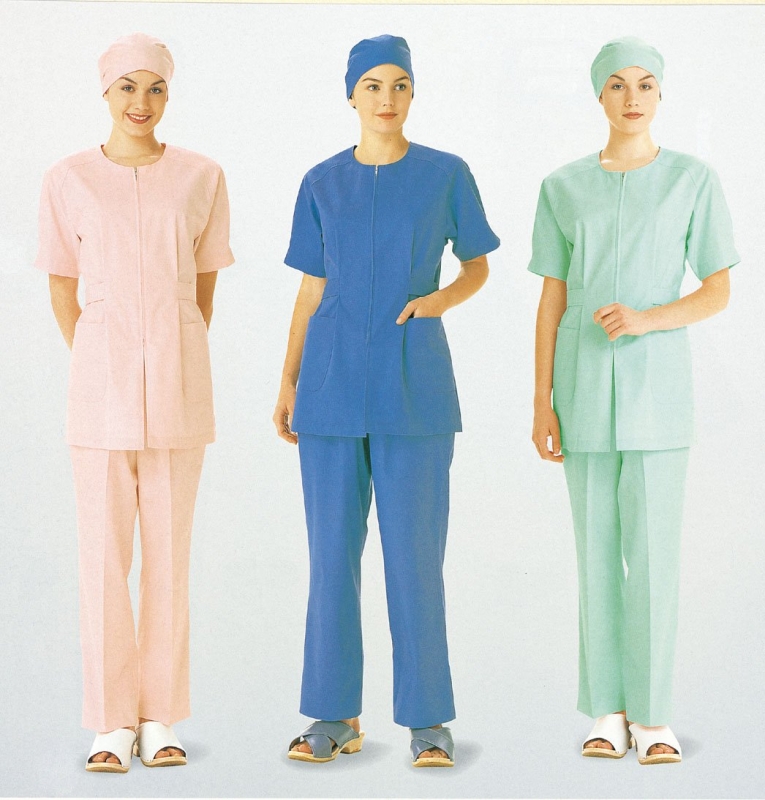 СПАСИБО ЗА ВНИМАНИЕ!
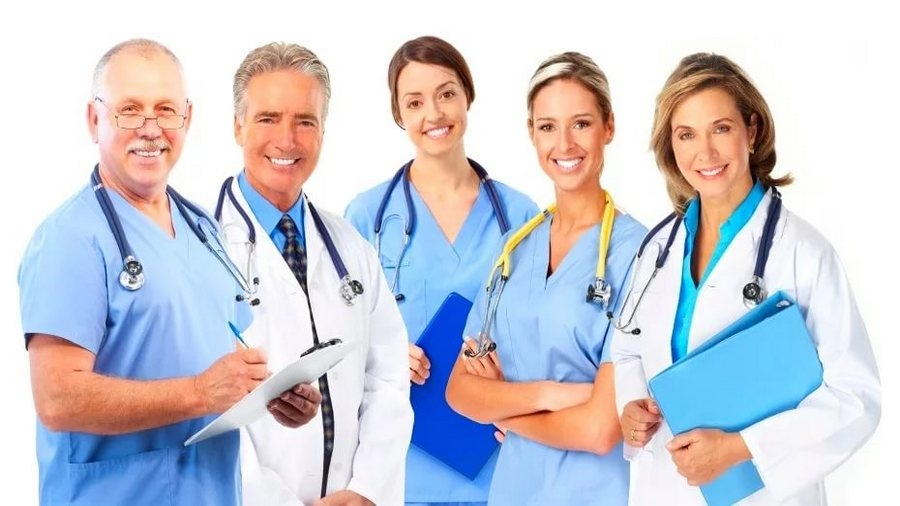